Chemistry of the years
Progress in Palladium/Norbornene Cooperative Catalysis
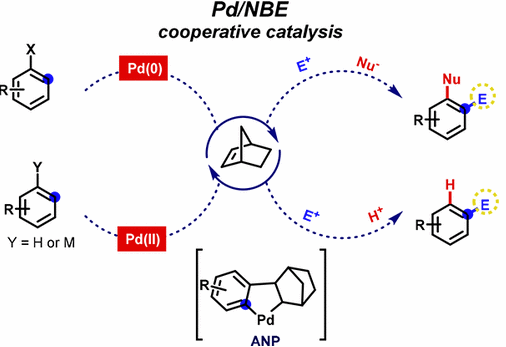 Yadong Gao
2019-12-28
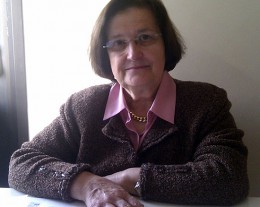 Reviews
1) M. Catellani, Acc. Chem. Res. 2008, 41, 1512-1522. 
2) M. Lautens, Top. Curr. Chem. 2010, 292, 1-33. 
3) R. Ferraccioli, Synthesis 2013, 581-591. 
4) Z. Chen, Chin. J. Org. Chem. 2015, 35, 2291-2300. 
5) M. Lautens, Nat. Chem. 2015, 7, 863-870. 
6) M. Catellani, Acc. Chem. Res. 2016, 49, 1389-1400. 
7) H. Jun, Chem. Rev. 2017, 117, 8977-9015. 
8) I. Marek, Nat. Rev. Chem. 2017, 1, 0035. 
9) L. Ackermann, Chem, 2018, 4, 199-222. 
10) Q. Zhou, Chem. Eur. J. 2018, 24, 15461-15476.
11) T. Bach, Org. Biomol. Chem. 2018, 16, 5376-5385. 
12) Q. Zhou, Angew. Chem. Int. Ed. 2019, 58, 5832-5844.
13) G. Dong, Chem. Rev. 2019, 119, 7478-7528.
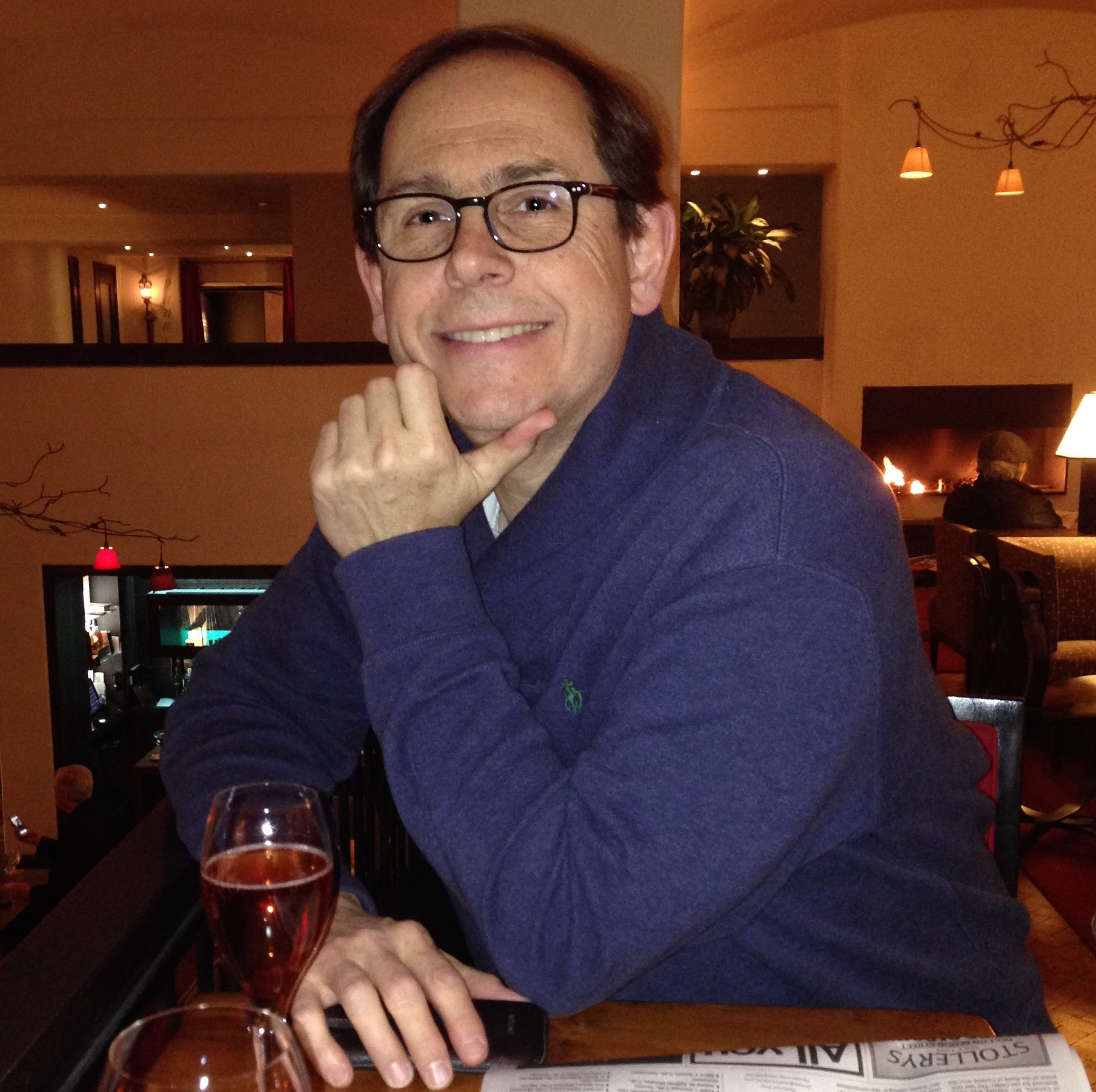 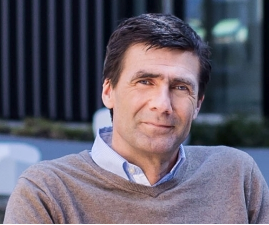 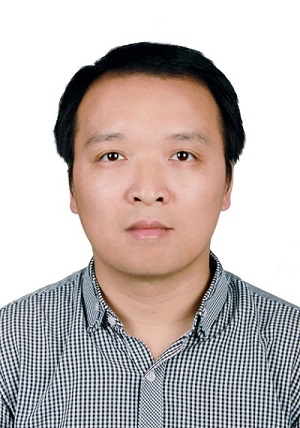 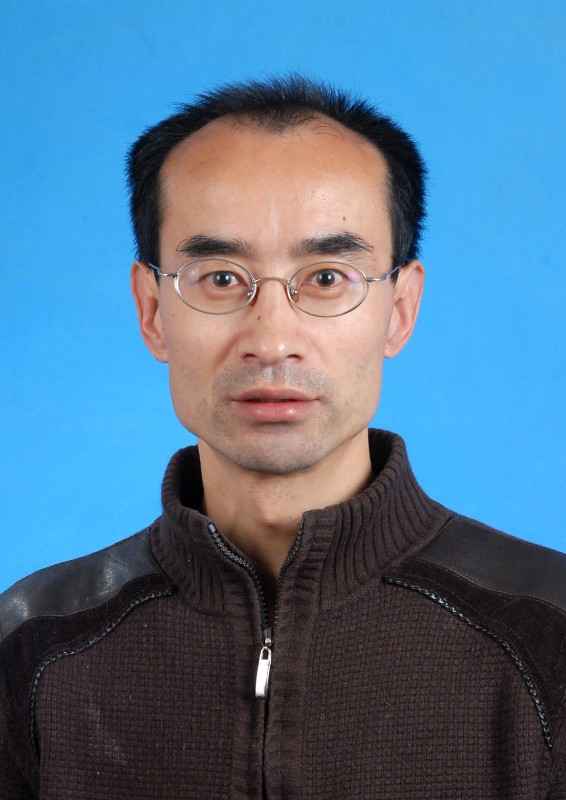 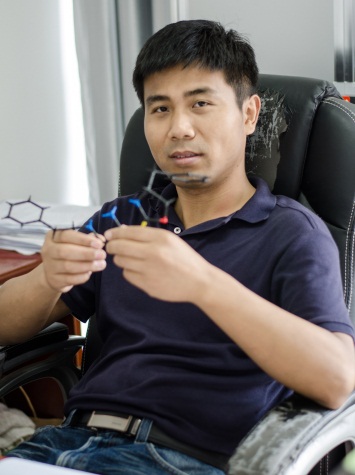 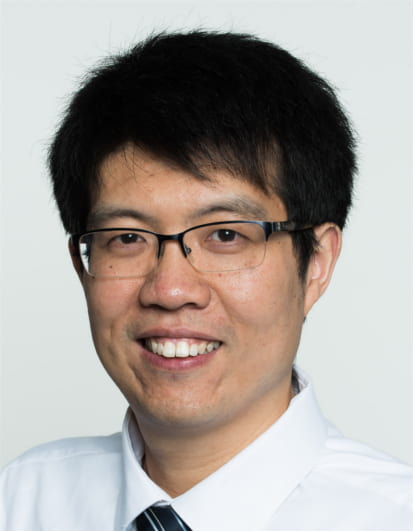 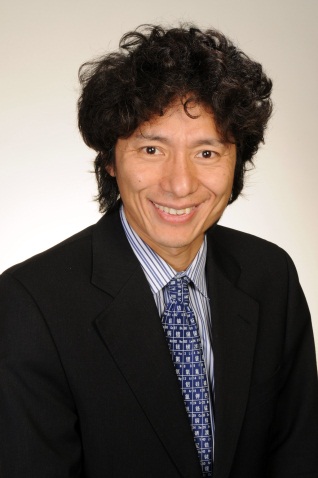 Zhiyuan Chen
C-H functionalization with directing group
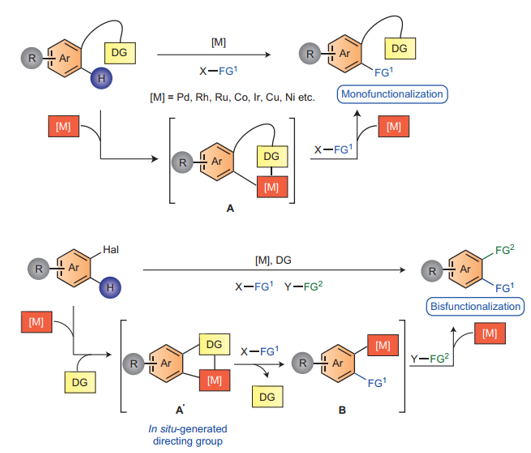 Bisfunctionalization with in situ-generated directing group
3
J. Ye, M. Lautens, Nat. Chem. 2015, 7, 863-870.
Catellani reaction and mechanism
4
Catellani M, Angew. Chem. Int. Ed. 1997, 36, 119-122.
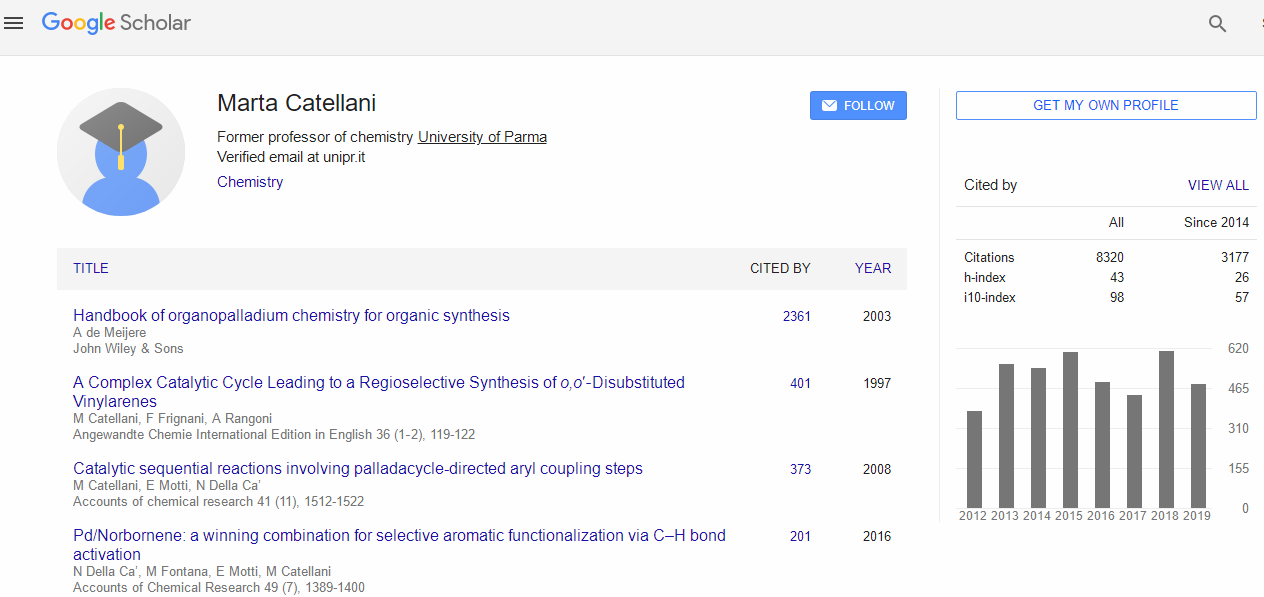 https://scholar.google.com/citations?hl=zh-CN&user=wnEDuAcAAAAJ
5
Pd(0)/NBE catalyzed functionalization of aryl halides
6
to be continued
Pd(0)/NBE catalyzed functionalization of aryl halides
continued
7
Catellani reaction
Catellani-Lautens reaction
Catellani M, Angrew. Chem. Int. Ed. 1997, 36, 119-122.
Lautens M, Angrew. Chem. Int. Ed. 2000, 39, 1045-1046.
8
Pd(0)/NBE catalyzed functionalization of aryl halides
9
to be continued
Pd(0)/NBE catalyzed functionalization of aryl halides
continued
10
Total synthesis using Pd/NBE cooperative catalysis
11
NBE-byproduct in Catellani reaction
12
Diverse NBE-structures synthesis
13
Pd(II)/NBE catalyzed functionalization of indoles
L. Jiao, T. Bach, J. Am. Chem. Soc. 2011, 133, 12990-12993.
L. Jiao, T. Bach, Angew. Chem. Int. Ed. 2013, 52, 6080-6083.
L. Jiao, E. Herdtweck, T. Bach, J. Org. Chem. 2012, 134, 14563-14572.
F. Xue, C. Jiang, Tetrahedron Lett. 2017, 58, 2213-2216.
G. Liu, ACS Catal. 2018, 8, 2173-2180.
T. Bach, Synthesis 2019
14
Mechanism of Pd(II)/NBE catalyzed C2-functionalization of indoles
15
L. Jiao, E. Herdtweck, T. Bach, J. Am. Chem. Soc. 2012, 134, 14563-14572.
Pd(II)/NBE catalyzed meta-functionalization of arenes
J.-Q. Yu, Nature 2015, 519, 334-338.
G. Dong, J. Am. Chem. Soc. 2015, 137, 5887-5890.
J.-Q. Yu, Nature, 2018, 558, 581-585.
16
Mechanism of Pd(II)/NBE catalyzed meta-functionalization of arenes
17
Pd(II)/NBE catalyzed functionalization of aryl borons
Y. Zhang, ACS Catal. 2018, 8, 3775−3779.
Q. Zhou, Angew. Chem. Int. Ed. 2018, 57, 7161-7165.
G. Dong, Chem, 2019, 5, 929-939.
Q. Zhou, Org. Lett. 2019, 21, 3323-3327. 
Q. Zhou, Chem. Sci. 2019, 10, 8384-8389.
18
Mechanism of Pd(II)/NBE catalyzed functionalization of aryl borons
19
Recent progress in Pd/NBE cooperative catalysis
20
Electrophile reagents in Catellani reaction
21
Org. Lett. 2019, 21, 9, 3204-3209
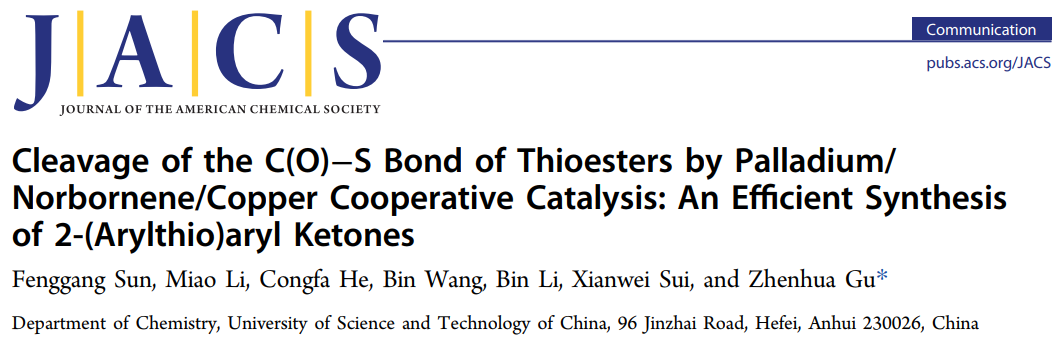 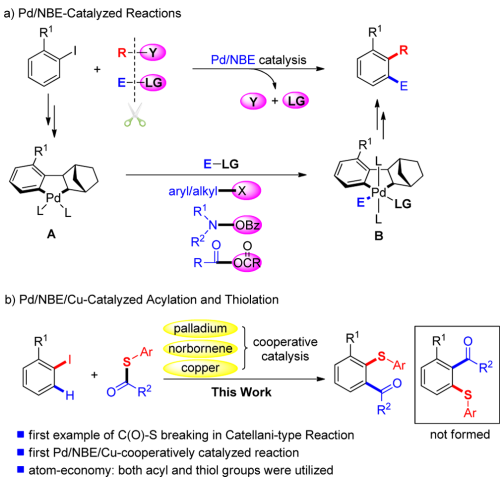 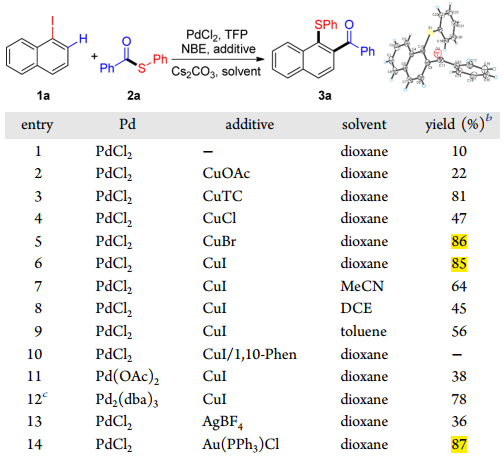 22
J. Am. Chem. Soc. 2016, 138, 7456-7459
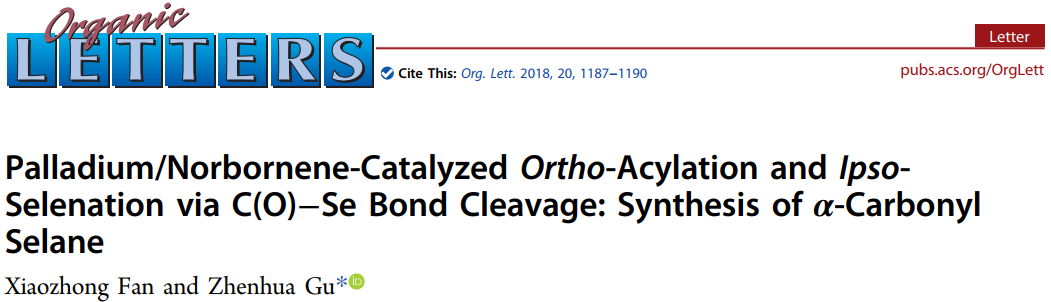 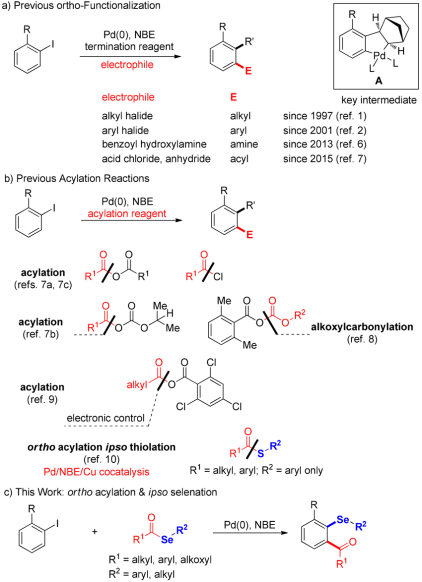 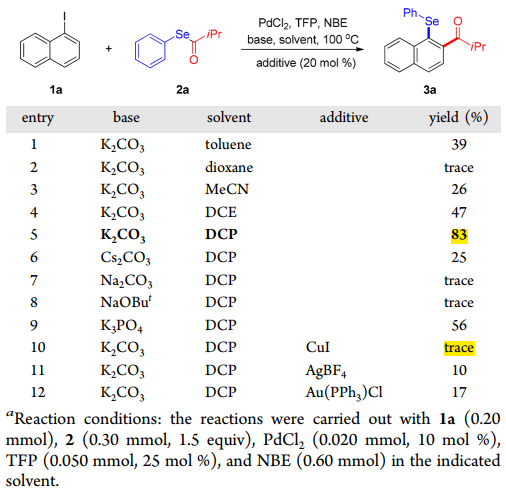 23
Org. Lett. 2018, 20, 1187-1190
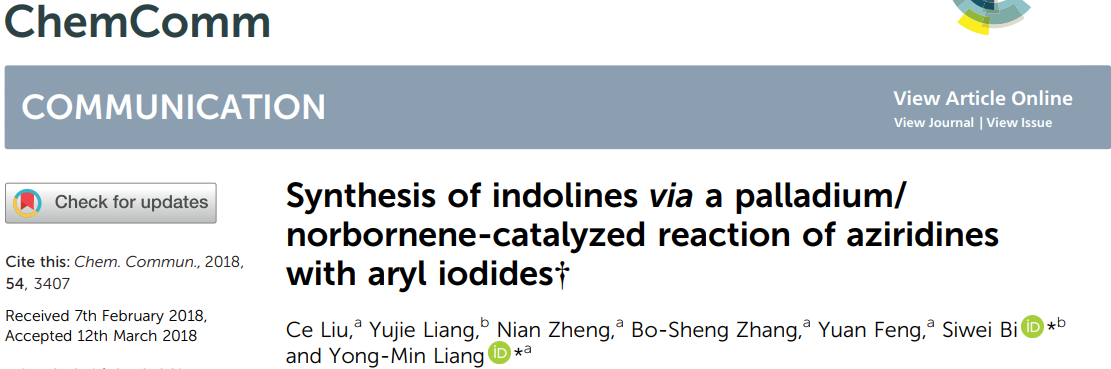 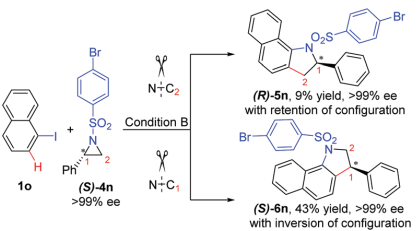 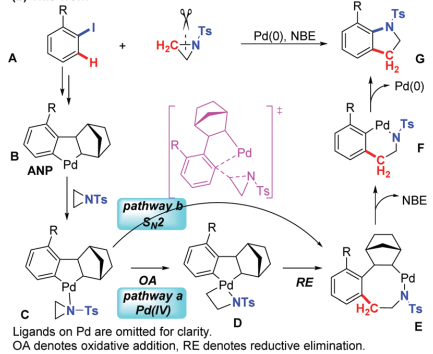 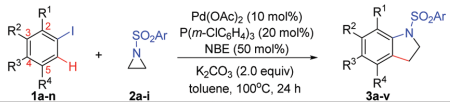 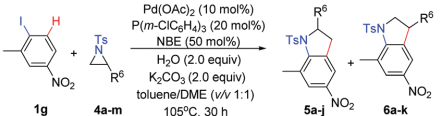 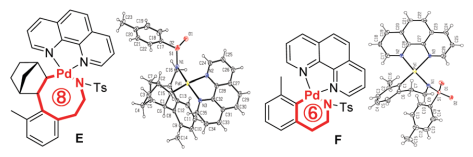 24
Chem. Commun. 2018, 54, 3407-3410
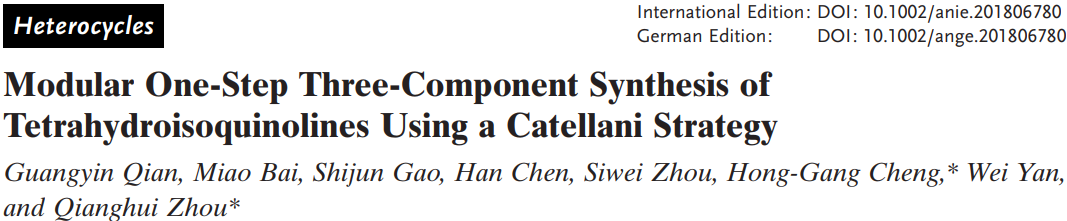 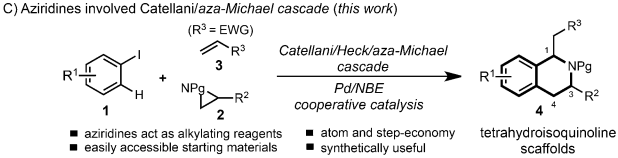 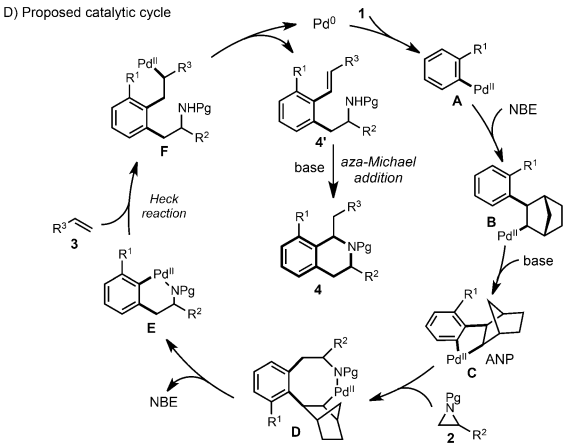 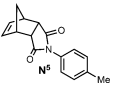 25
Angew. Chem. Int. Ed. 2018, 57, 10980 –10984
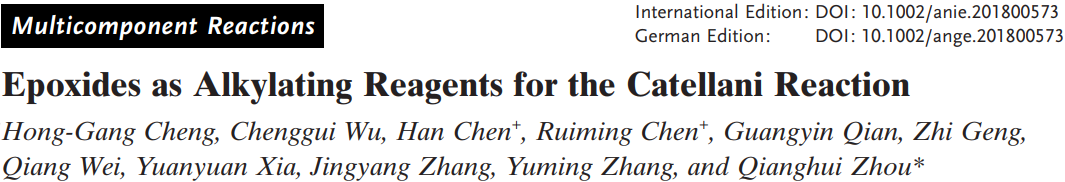 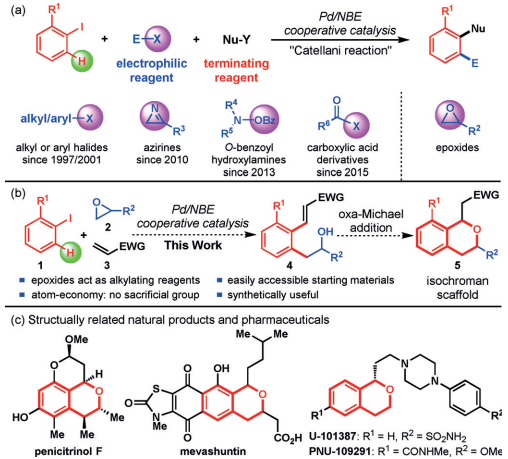 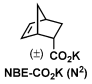 26
Angew. Chem. Int. Ed. 2018, 57, 3444-3448
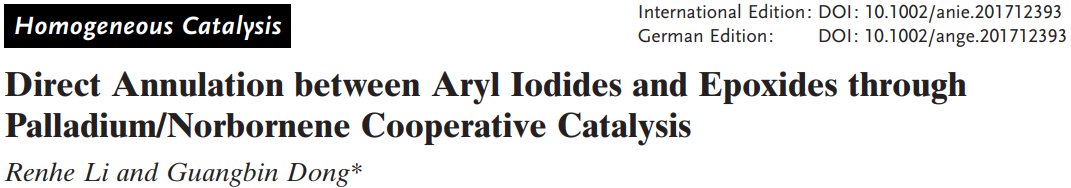 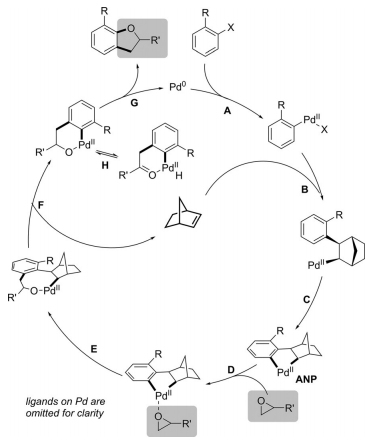 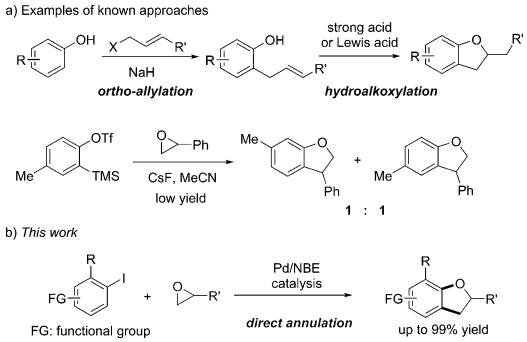 27
Angew. Chem. Int. Ed. 2018, 57, 1697-1701
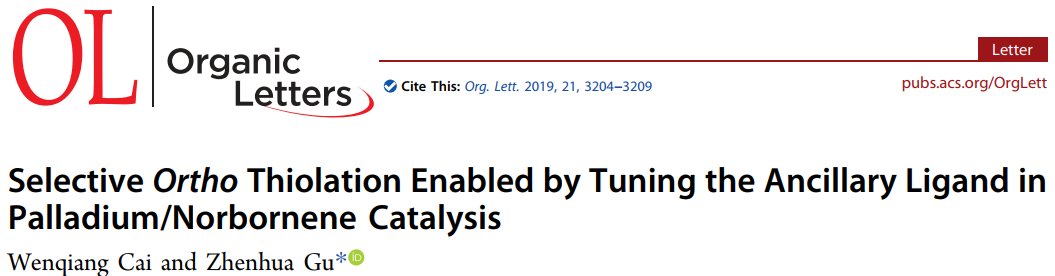 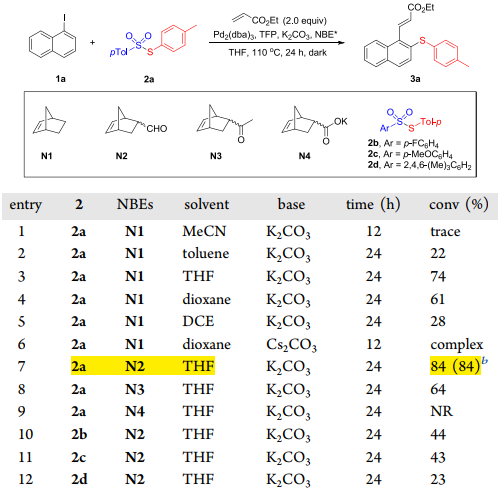 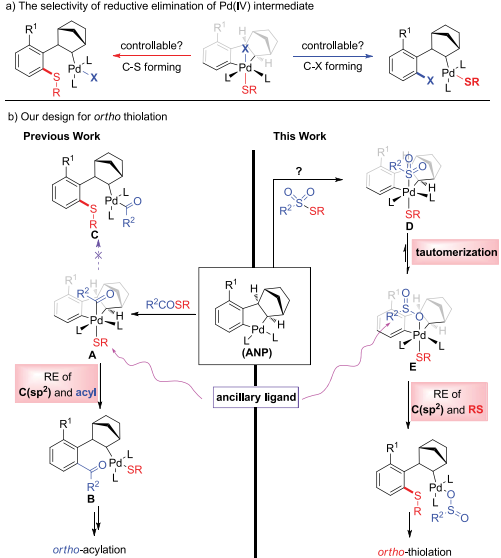 28
Org. Lett. 2019, 21, 3204-3209
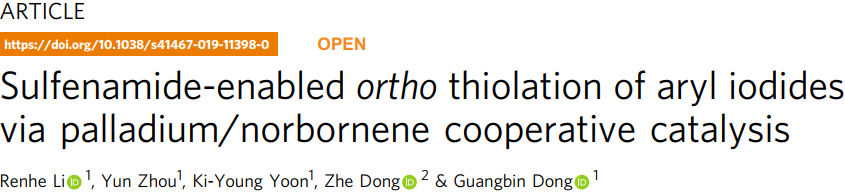 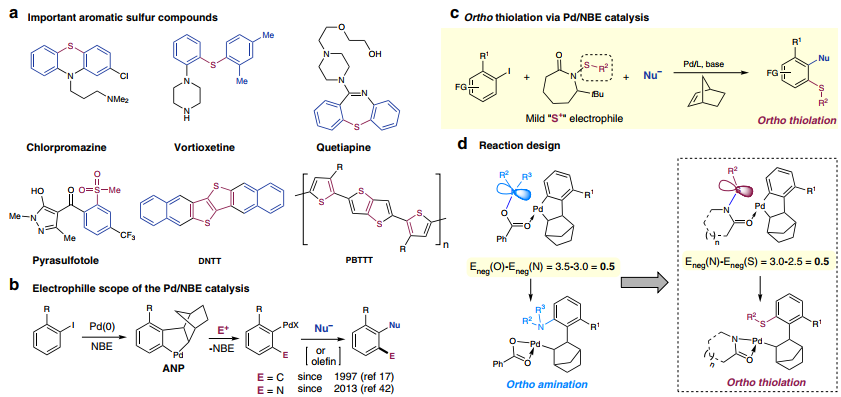 29
Nature communications, 2019, 10, 3555.
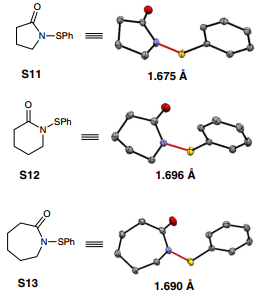 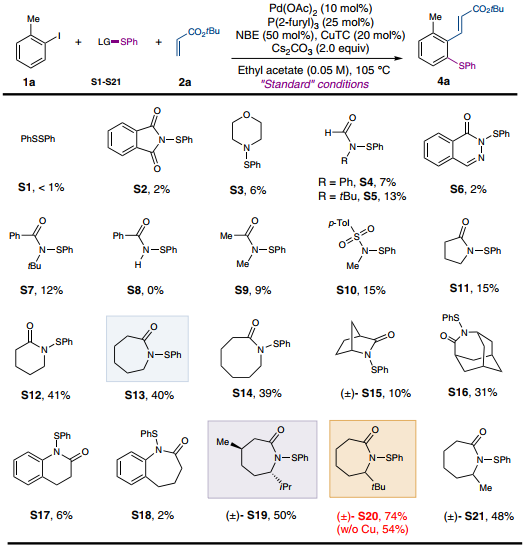 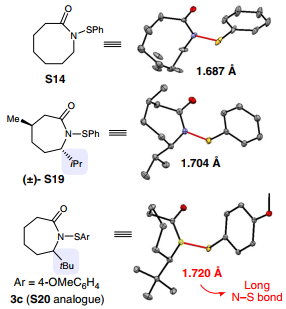 30
Nature communications, 2019, 10, 3555.
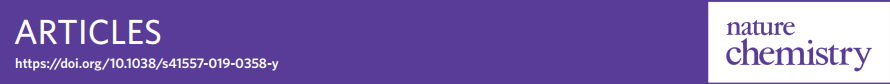 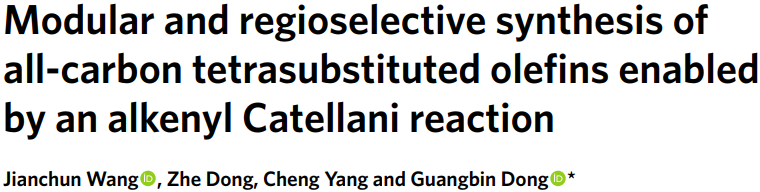 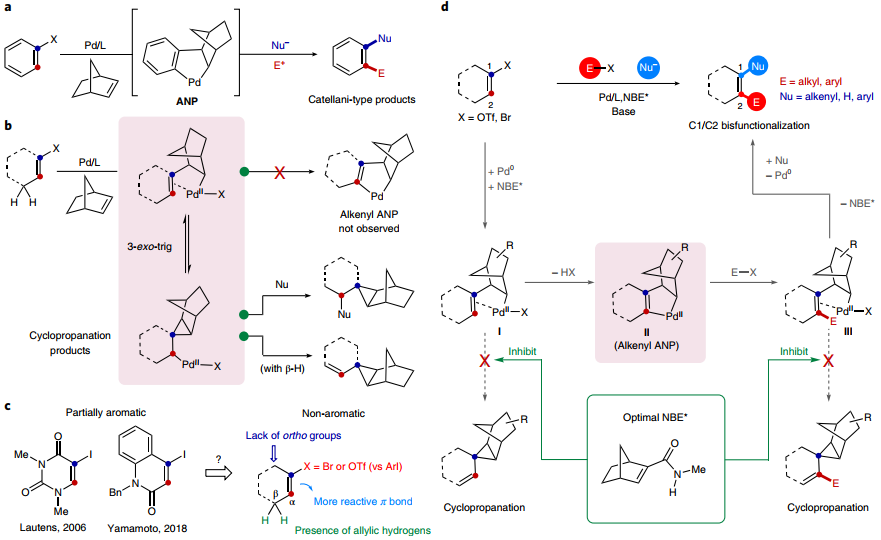 31
Nature chemistry, 2019, 11, 1106-1112.
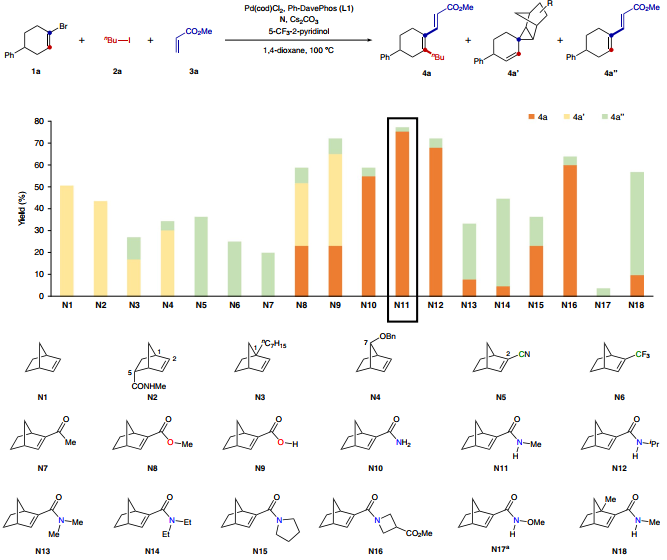 32
Nature chemistry, 2019, 11, 1106-1112.
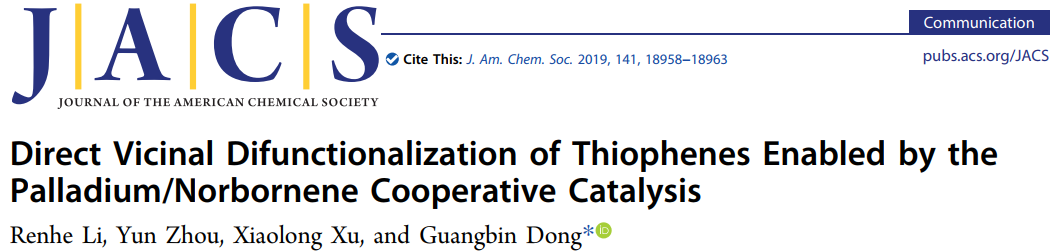 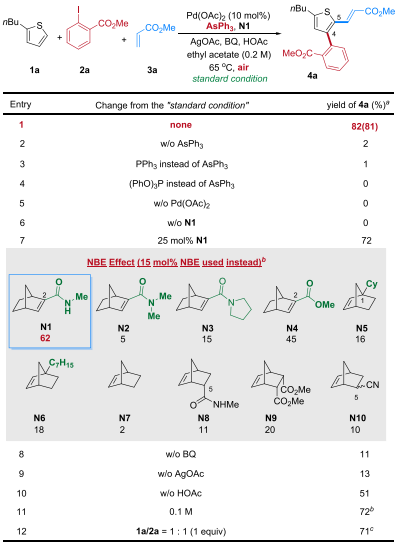 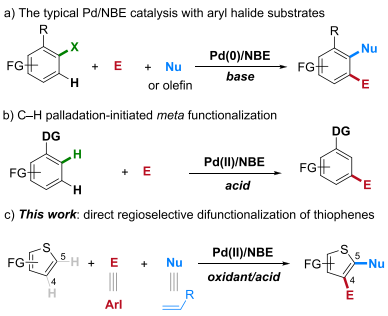 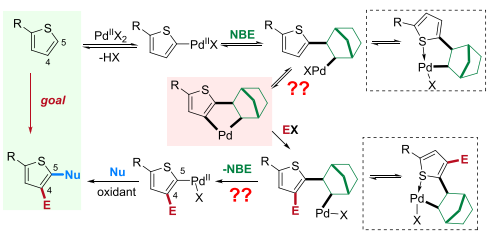 33
J. Am. Chem. Soc. 2019, 141, 18958-18963
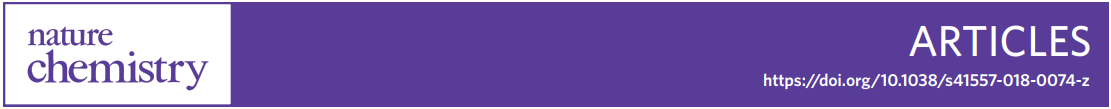 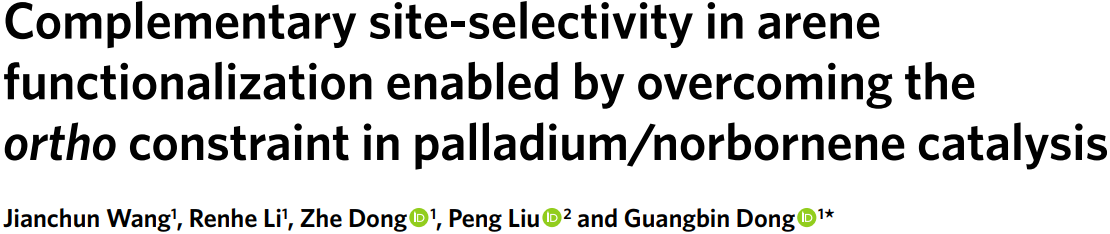 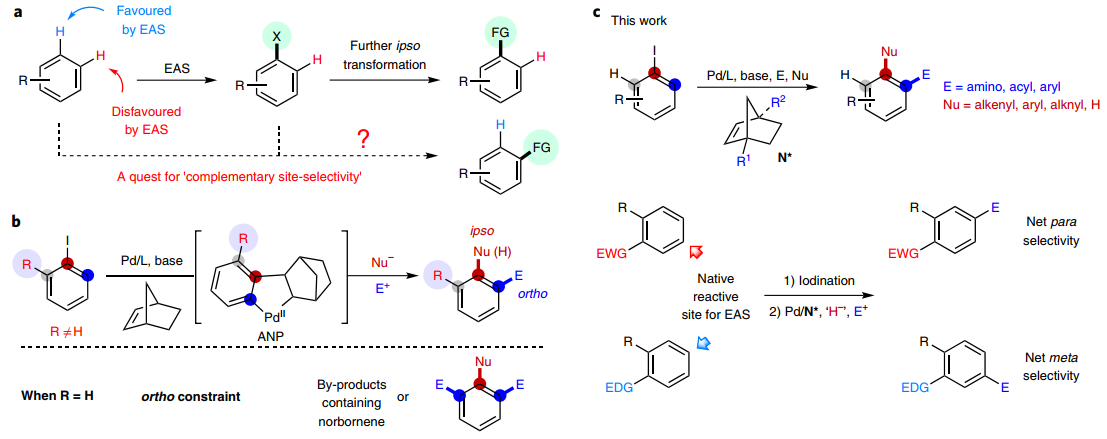 34
Nature chemistry, 2018, 10(8): 866.
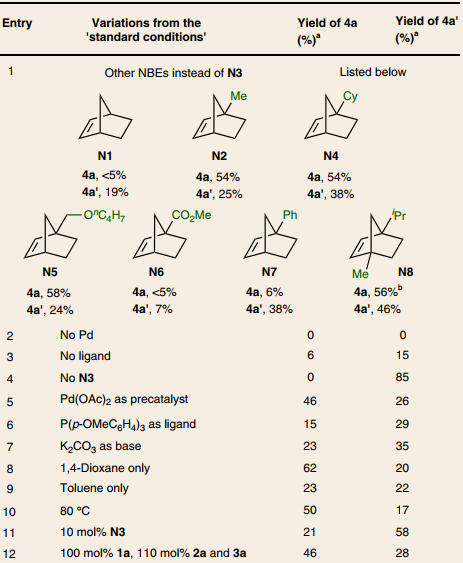 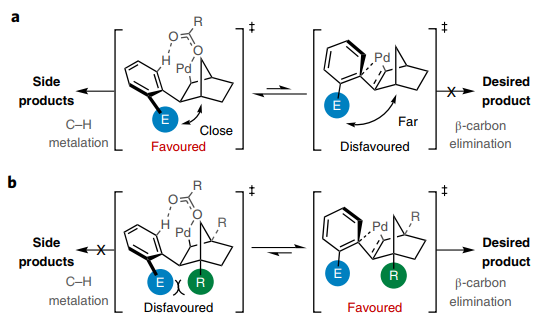 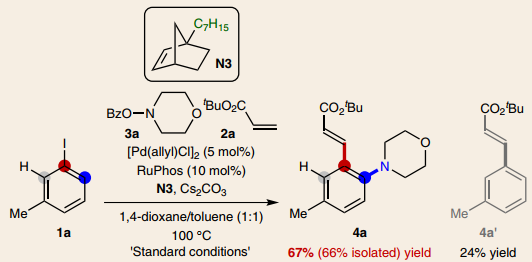 35
Nature chemistry, 2018, 10(8): 866.
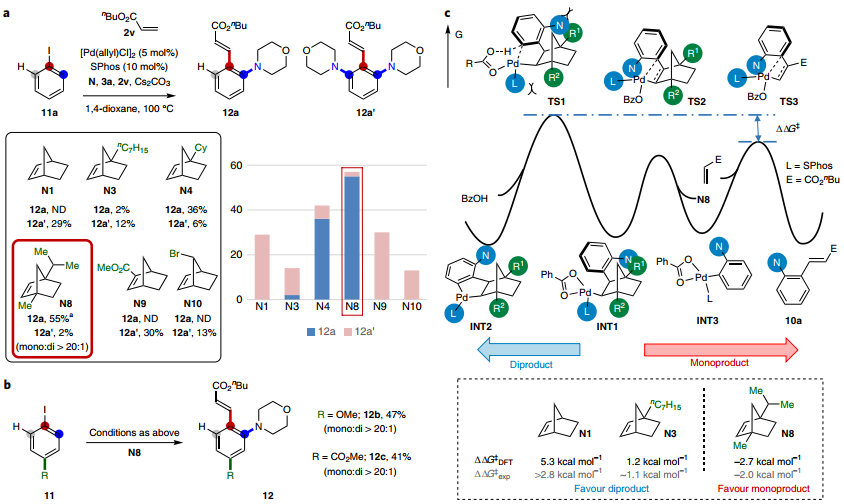 36
Nature chemistry, 2018, 10(8): 866.
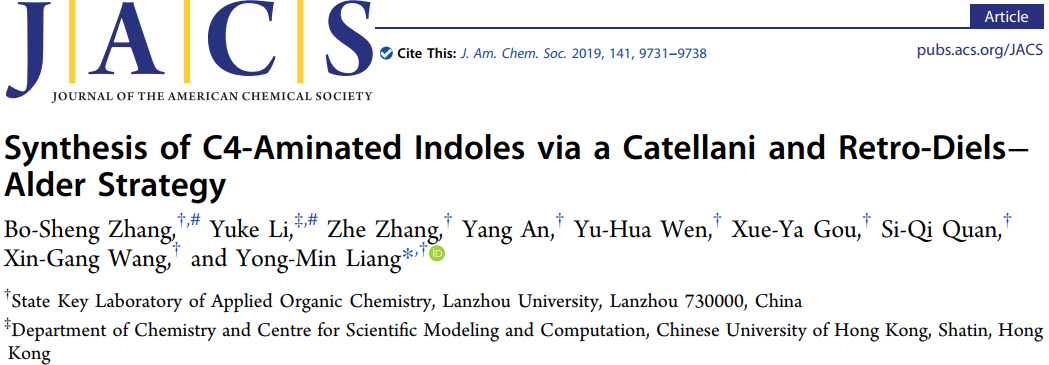 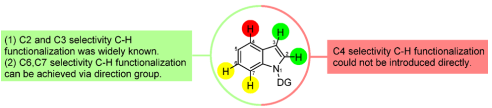 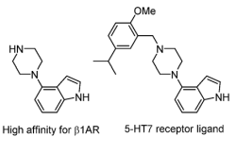 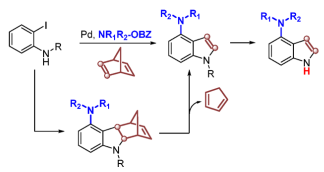 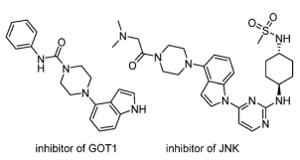 37
J. Am. Chem. Soc. 2019, 141, 9731-9738
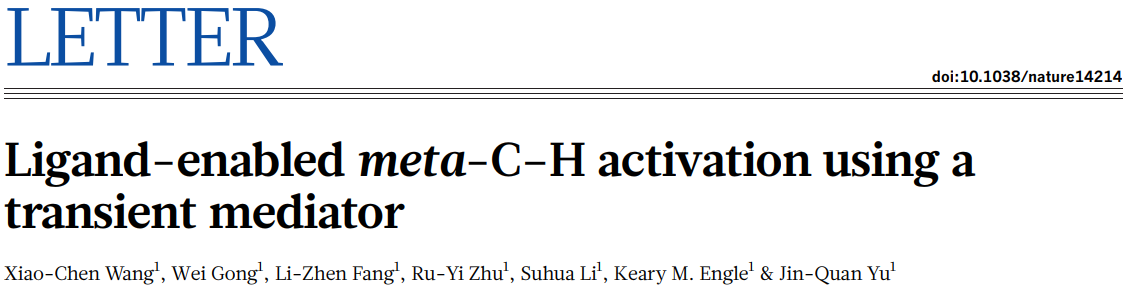 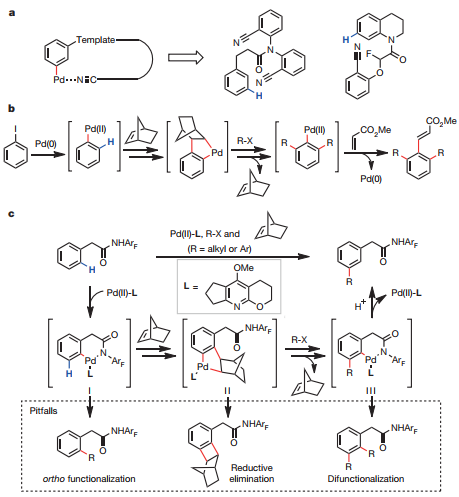 38
Nature, 2015, 519, 334.
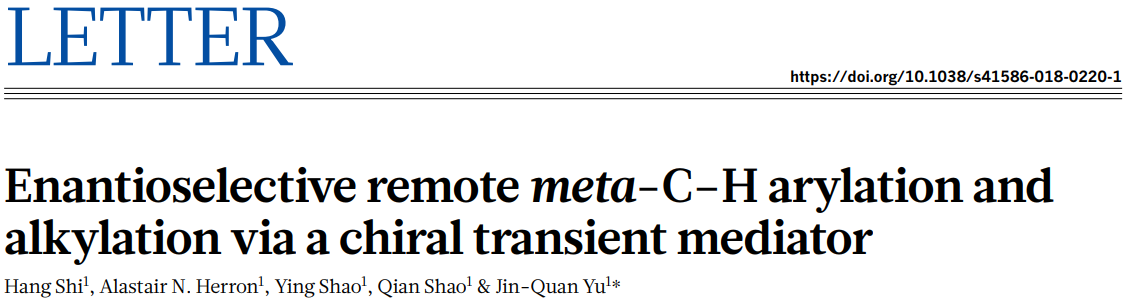 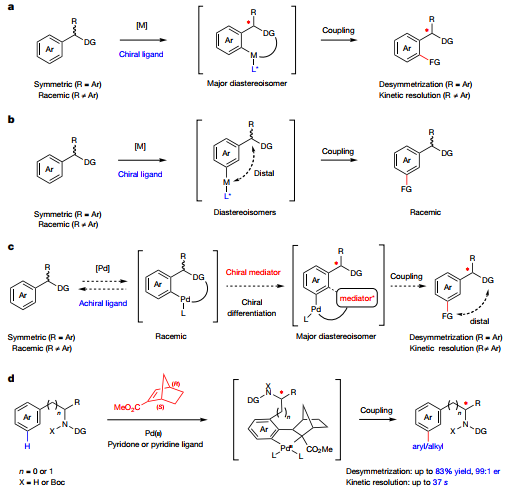 39
Nature, 2018, 558, 581
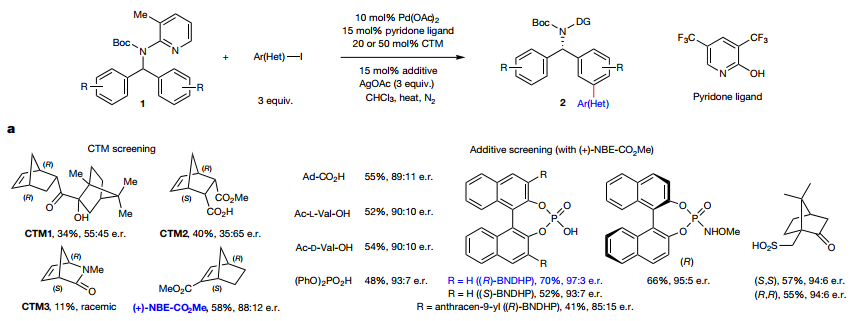 40
Nature, 2018, 558, 581
Thanks